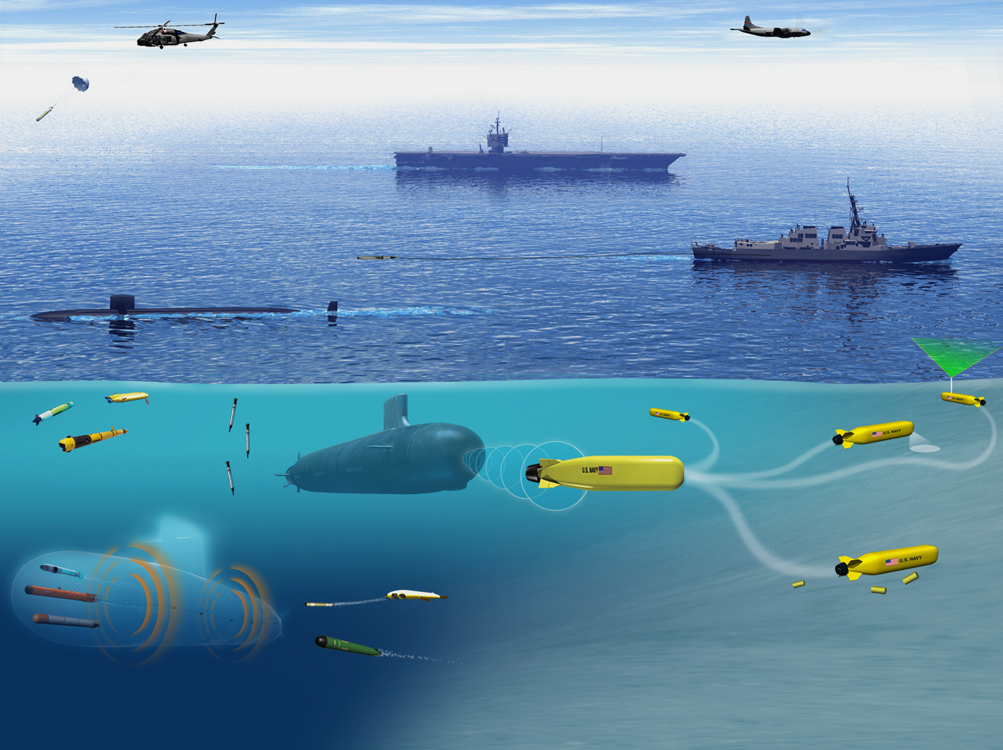 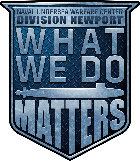 Undersea Warfare Weapons,
Vehicles, and Defensive Systems Department
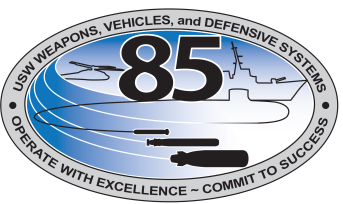 Code 85 Department Head
&
Technical Dept. Acquisition Advocate
Presenting to:

NCMA RI Chapter Industry Day 2024
1
DISTRIBUTION STATEMENT A:  Approved for Public Release; distribution is Unlimited
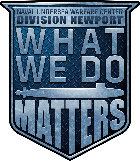 Presentation Outline
Department Leadership Overview
    Mission & Vision
    Products
    Organization / Department Resources
    Customers & Funding Projections
    Leadership Thoughts & Outlook

Code 85 Projected Contract Details 
    Contracts Details 
    Questions
Department Leadership Overview
    Mission & Vision
    Products
    Organization / Department Resources
    Customers & Funding Projections
    Leadership Thoughts & Outlook

Code 85 Projected Contract Details 
    Contracts Details 
    Questions
DISTRIBUTION STATEMENT A:  Approved for Public Release; distribution is Unlimited
2
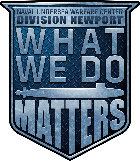 Department Mission & Vision
Mission

“Provide integrated full spectrum undersea Weapon, Autonomous, and Defensive System solutions to the warfighter through technical expertise, cooperative innovation, engineering, and life cycle stewardship.”

 Vision

“Undersea Dominance through superior Autonomous and Defensive Systems”

Philosophy
“Operate with Excellence; Commit to Success”
Mission

“Provide integrated full spectrum undersea Weapon, Autonomous, and Defensive System solutions to the warfighter through technical expertise, cooperative innovation, engineering, and life cycle stewardship.”

 Vision

“Undersea Dominance through superior Autonomous and Defensive Systems”

Philosophy
“Operate with Excellence; Commit to Success”
DISTRIBUTION STATEMENT A:  Approved for Public Release; distribution is Unlimited
3
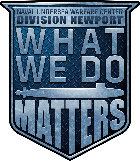 Products
Science and Technology for:
Torpedoes / Targets
Autonomous Undersea Vehicles (AUVs)
Countermeasures/Counterweapons

System Development, Integration & Test
AUVs
Mobile ASW Targets and Torpedoes
Undersea Defensive Systems
T&E, Assessments, and M&S 

Acquisition, Fleet Support, & In-Service Engineering
HW and LW Torpedoes 
Mobile ASW Targets
Undersea Defensive Systems
Science and Technology for:
Torpedoes / Targets
Autonomous Undersea Vehicles (AUVs)
Countermeasures/Counterweapons

System Development, Integration & Test
AUVs
Mobile ASW Targets and Torpedoes
Undersea Defensive Systems
T&E, Assessments, and M&S 

Acquisition, Fleet Support, & In-Service Engineering
HW and LW Torpedoes 
Mobile ASW Targets
Undersea Defensive Systems
DISTRIBUTION STATEMENT A:  Approved for Public Release; distribution is Unlimited
4
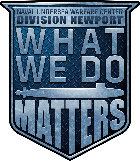 Organization
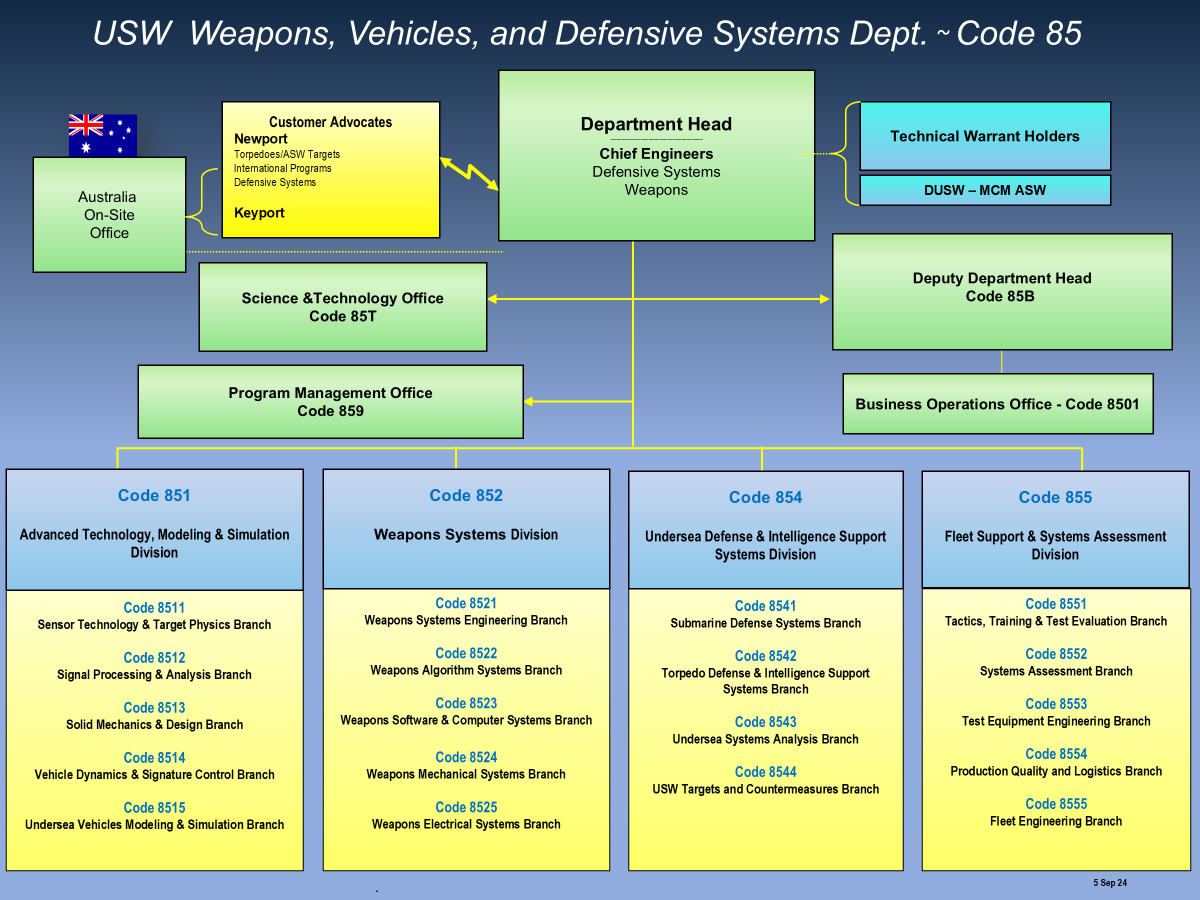 5
DISTRIBUTION STATEMENT A:  Approved for Public Release; distribution is Unlimited
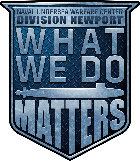 Resources
Code 85 On Board Count -   567
Code 85 Overview
Engineers & Scientists (485)
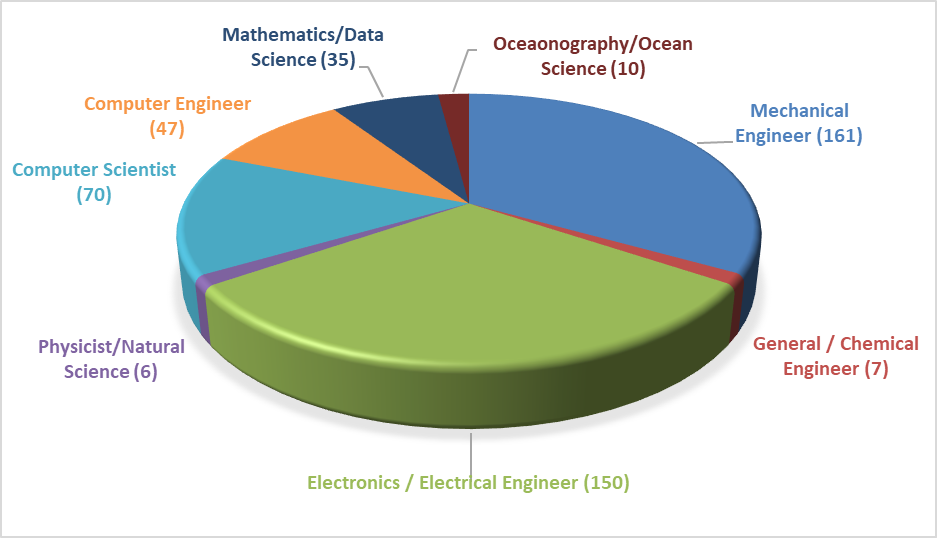 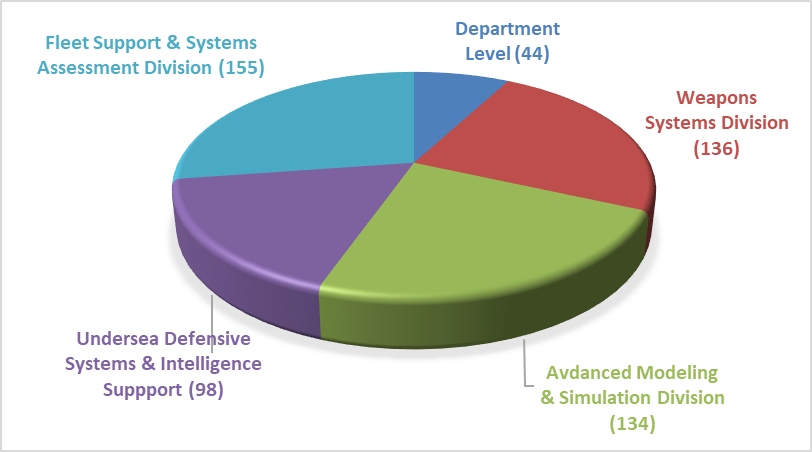 Code 85 Experience
Code 85 Education
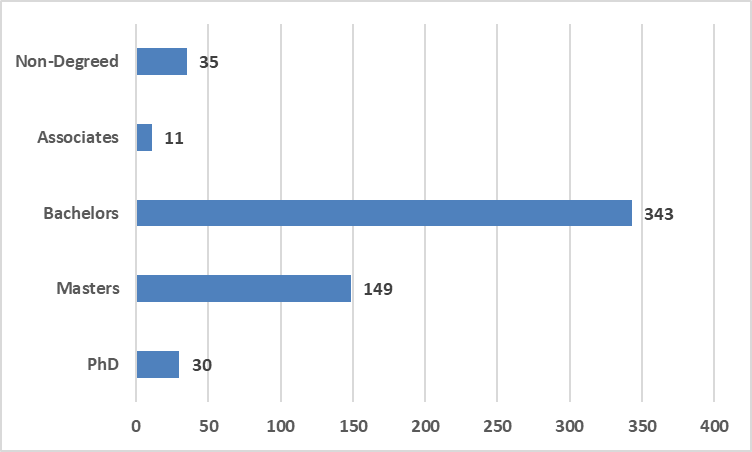 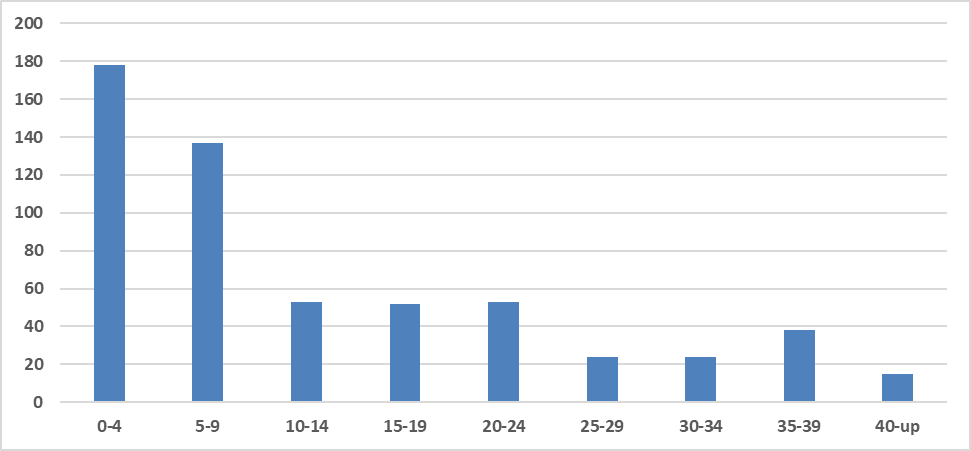 Number of Employees
Years of Experience
Continuously Managing The Balance of People, Training, Knowledge, and Right Work
6
DISTRIBUTION STATEMENT A:  Approved for Public Release; distribution is Unlimited
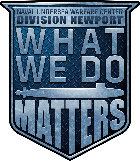 Customers
PMS 404, 406, 415, NELO
International Sales
PMS 404, 415, NELO,
International Sales, Fleet
PMS 404, 406, 415, 495, 
NELO, ONI, RDSA,
International Sales
DARPA, SCO, ONR, Internal Investment, ILIR/IAR,
NELO, & Private Partnerships
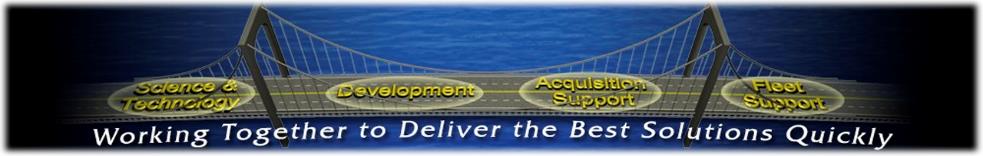 Biometrics
Advanced Propulsion
Non-Acoustic Technologies
Supercavitation Technologies
Advanced Sensor Technologies
Next Generation CM/CCM
G&C Technology
Vehicle Array technologies
Propulsion, Silencing & Hydrodynamics
Broad band
Fiber Optics
Stealth
Tactical oceanography
Next Gen M&S/Live Virtual Constructive
New targets and decoys
AN-SLQ-25E
Torpedo Modular Upgrade Program (TI/APB).
Next Generation CM (ADC MK5)
Vehicle Array Technologies
Advanced Navigation
Advanced Autonomy
System Requirements/Specs 
Non-Acoustic Technology
Tactical Software Development
System Integration / T&E
Performance M&S
Test Equipment 
Technical Direction Agent (HWT/LWT and CMs)
AN/SLQ-25
Countermeasures ADC 2/3/4
Signal Analysis System
MK30 Mod 1/2
MK 39 EMATT
Weapon performance assessment
Fleet T&E support
Fleet Failure Analysis / CA
Reliability Management
SCC training
SW Downloads
Fleet Procedures
IMA Certifications
ORDALT Development
Test Equipment
In Service Engineering Agent for HWT and CMs)
AN-SLQ-25
MK30 Mod 1/2
Technology Refresh Engineering
Signal Analysis System
HWT/LWT Sonar Tech Insertion
ADC CMs
MK 39 EMATT
Systems integration 
Production Engineering Support
System Evaluation and Acceptance Testing Support
Fleet Introduction Planning
Test Equipment
TOTAL:  27%
TOTAL:  28%
TOTAL:  29%
TOTAL:  16%
7
DISTRIBUTION STATEMENT A:  Approved for Public Release; distribution is Unlimited
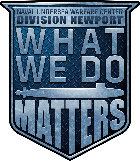 FY25 Funding Projections
PEO-UWS (PMS404, PMS415) 
PEO-USC (PMS495, PMS515)
Total LRE for FY25 estimated at $300-305M
8
DISTRIBUTION STATEMENT A:  Approved for Public Release; distribution is Unlimited
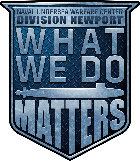 Code 85 Perspective
Priorities
Capabilities that impact the Davidson Window with appropriate scale
Capability within a near term horizon (next 5-7)
Next Generation Systems and Scalable effects

Challenge
Deliver capability quickly within a resource constraint environment

What we need from Industry
Reliably build/manufacture what you are contracted to deliver
Manage/challenge the supply chain/suppliers
Government willing to share risk
Put together the RIGHT team
Self reliance within the contractor team
Flexibility -- Surge
DISTRIBUTION STATEMENT A:  Approved for Public Release; distribution is Unlimited
9
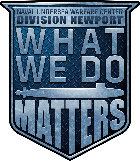 Code 85 Projected Contract Details
10
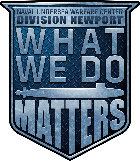 Competitive Acquisition Forecast
Presented by
C/85 Technical Department Acquisition Advocate
Major Contracts
DISTRIBUTION STATEMENT A:  Approved for Public Release; distribution is Unlimited
11
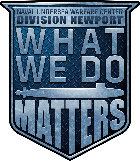 Propulsion Test Facility (PTF) Services
Summary of Contract Scope:  Operate and maintain the PTF Complex and provide engineering and technical services for $200–250M
Contracting Method: SeaPort Task Order
Anticipated Period of Performance: 5 years (1 base year and 4 option years)
Acquisition Strategy: Full and open competition
Level of Effort: 959,400 hours
Anticipated work location: 90% on-site/10% contractor site requirement
Contract Type: CPFF 
Follow on?  Yes, N66604-20-F-3003, awarded to SAIC
Does OCOI clause apply? No
Expected RFP release: FY25 Q1

Held an Industry Day at the PTF at the end of AUG
Significant increase in scope from current contract as demand for PTF services has sharply increased over the past four years
DISTRIBUTION STATEMENT A:  Approved for Public Release; distribution is Unlimited
12
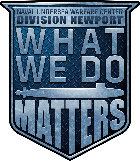 Surface Ship Torpedo Defense Services
Summary of Contract Scope:  The new task order will support the continued development, system engineering, hardware and software design and fabrication, ship integration, test and data analysis, and cybersecurity for torpedo defense systems (Nixie and Torpedo Warning System), acoustic device countermeasures, and emergent technologies for around $45–50M
Contracting Method: SeaPort Task Order
Anticipated Period of Performance: 5 years (1 base year and 4 option years)
Acquisition Strategy: Full and open competition
Level of Effort: 227,266 hours
Anticipated work location: 98% on-site/2% contractor site requirement
Contract Type: CPFF
Follow on?  Yes, N00178-04-D-4119/N66604-18-F-3013, awarded to SAIC
Does OCOI clause apply? No
Expected RFP release: FY25 Q1
Summary of Contract Scope:  The new task order will support the continued development, system engineering, hardware and software design and fabrication, ship integration, test and data analysis, and cybersecurity for torpedo defense systems (Nixie and Torpedo Warning System), acoustic device countermeasures, and emergent technologies for around $45–50M
Contracting Method: SeaPort Task Order
Anticipated Period of Performance: 5 years (1 base year and 4 option years)
Acquisition Strategy: Full and open competition
Level of Effort: 227,266 hours
Anticipated work location: 98% on-site/2% contractor site requirement
Contract Type: CPFF
Follow on?  Yes, N00178-04-D-4119/N66604-18-F-3013, awarded to SAIC
Does OCOI clause apply? No
Expected RFP release: FY25 Q1
DISTRIBUTION STATEMENT A:  Approved for Public Release; distribution is Unlimited
13
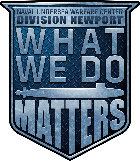 Competitive Acquisition Forecast (2)
UTIC OTA Contracts and Family of Systems MAC Orders
Pursuing a Follow-On MAC: Longer Period of Performance / Higher Ceiling
DISTRIBUTION STATEMENT A:  Approved for Public Release; distribution is Unlimited
14
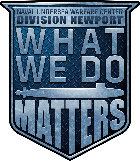 Questions?
15